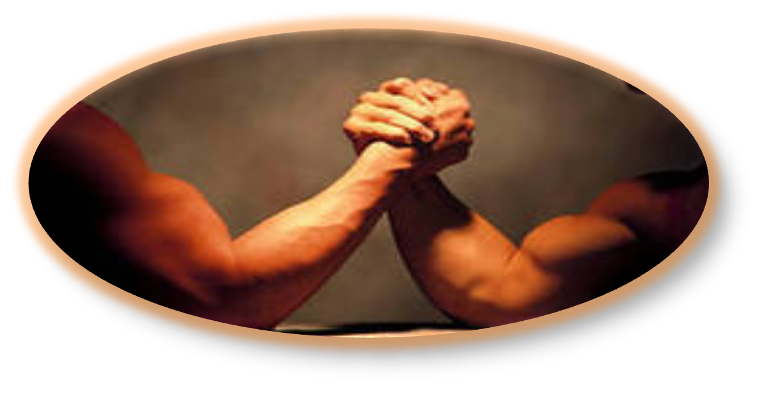 1. Подтягивание на высокой перекладине
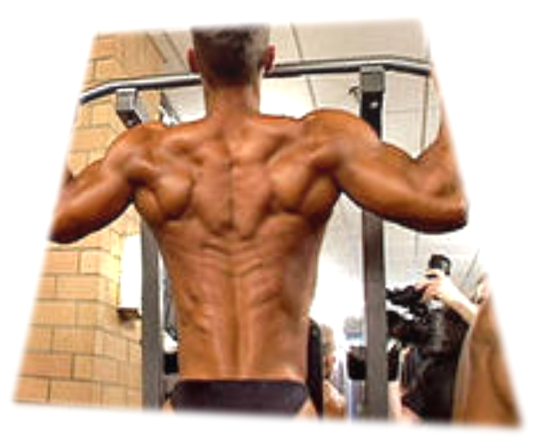 2. Отжимание от пола
2. Отжимание от пола
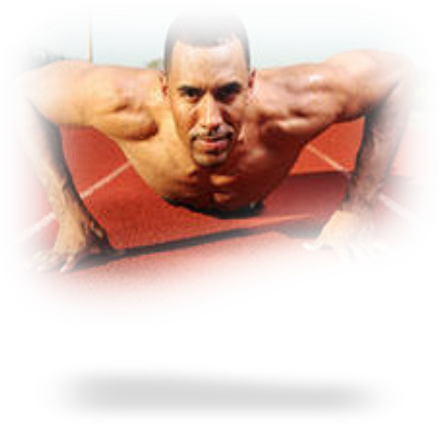 3. Вис на согнутых руках
3. Вис на согнутых руках
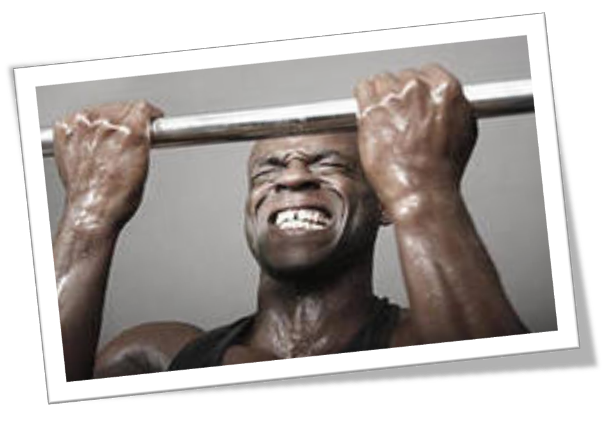 4. Поднимание туловища из положения лежа на спине с набивным мячом
4. Поднимание туловища из положения лежа на спине с набивным мячом
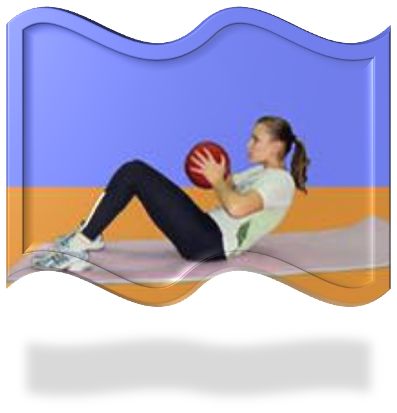 5. Прыжок в длину с места
5. Прыжок в длину с места
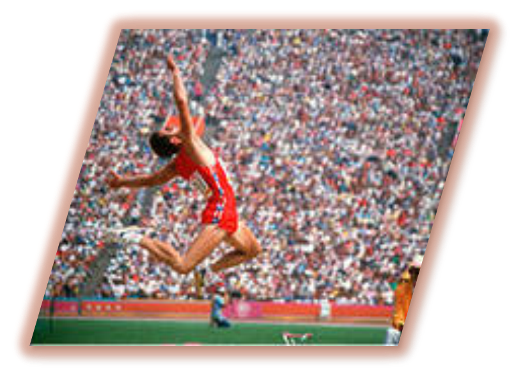 6. Наклон вперед из положения стоя на гимнастической скамейке
6. Наклон вперед из положения стоя на гимнастической скамейке
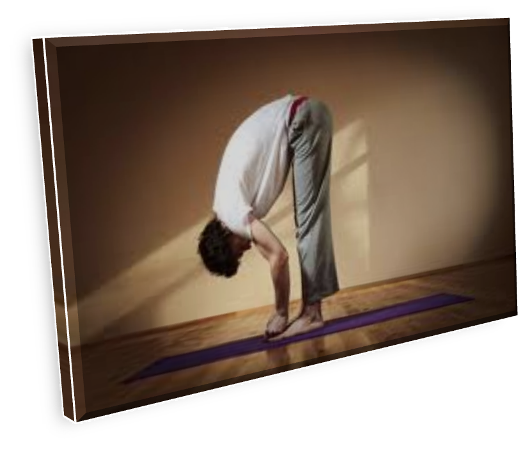 7. Прыжки через скакалку за 60 сек
7. Прыжки через скакалку за 60 сек
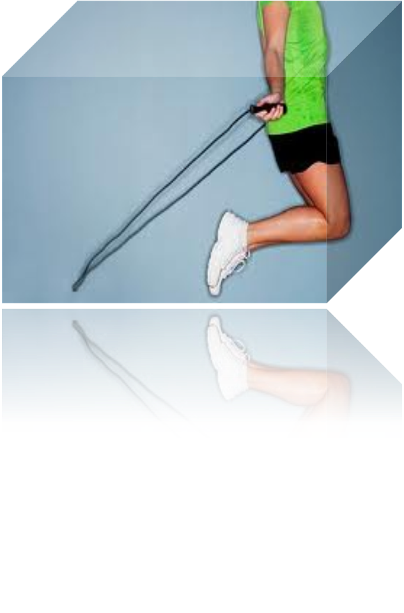 8. Челночный бег 3х10 м с кубиками
8. Челночный бег 3х10 м с кубиками
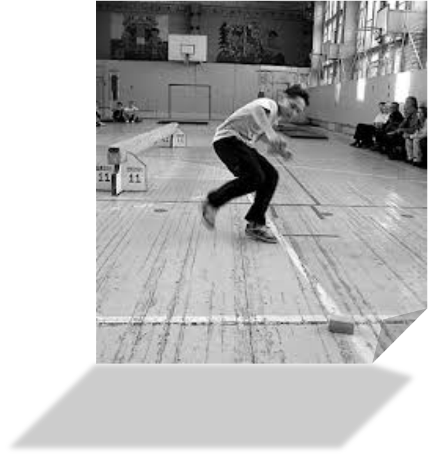 9. Бег 1000 м
9. Бег 1000 м
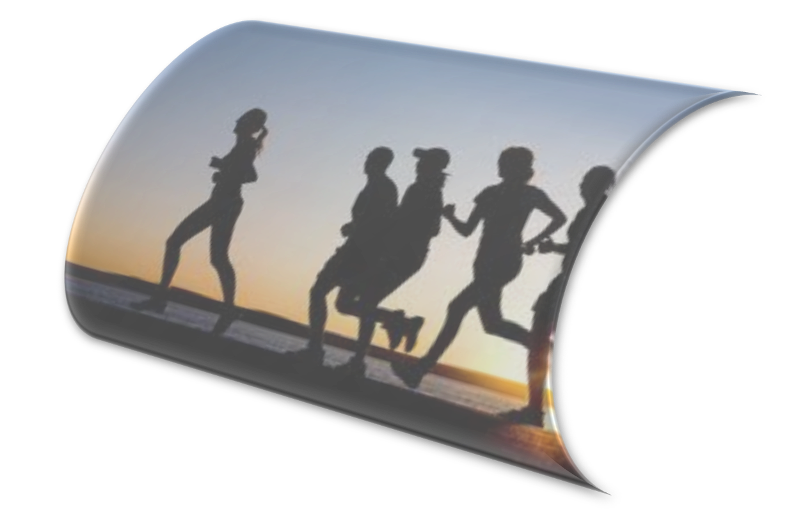 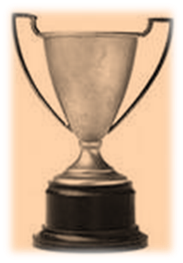